ВЕСНА ПРИЙШЛА!                        А ВИ ПОМІТИЛИ?
ТЕПЛОГО ТА СОНЯЧНОГО НАСТРОЮ!
ФОРМУЛА ПЕДАГОГІЧНОГО УСПІХУ
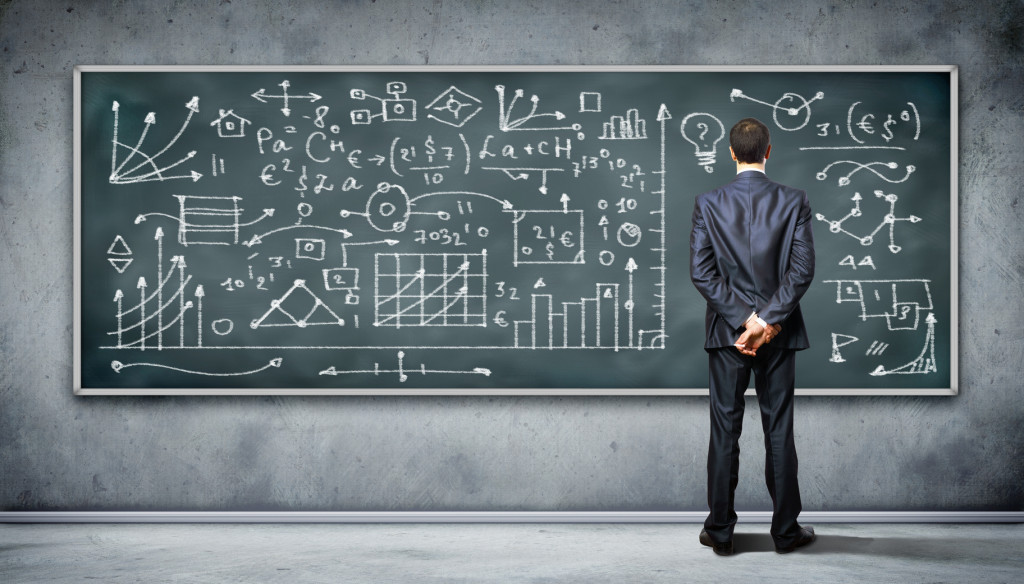 ПРЕЗЕНТАЦІЯ ДОСВІДУ ВЧИТЕЛЯ ГЕОГРАФІЇ НВК №3  ЯРОШЕНКО В.М.
ВИМОГИ ДО СУЧАСНОГО ВЧИТЕЛЯ
1. Організаторські. Виявляються в умінні вчителя згуртувати учнів, залучити їх до праці, розподіляти обов'язки, спланувати роботу, підвести підсумки зробленому і т.д.2. Дидактичні. Конкретні уміння підібрати і підготовити навчальний матеріал, наочність, обладнання, доступно, ясно, виразно, переконливо і послідовно викладати навчальний матеріал, стимулювати розвиток пізнавальних інтересів і духовних потреб, підвищувати навчально-пізнавальну активність і т.д.3. Перцептивні, що виявляються в умінні проникати в душевний світ вихованців, об'єктивно оцінювати їх емоційний стан, виявляти особливості психіки.4. Комунікативні здібності, які виявляються в умінні вчителя встановлювати педагогічно доцільні стосунки з учнями, їх батьками, колегами, керівниками навчального закладу.5. Сугестивні здібності, які виявляються в умінні вчителя здійснювати емоційний вплив на учнів.6. Дослідницькі здібності виявляються в умінні пізнавати і об'єктивно оцінити педагогічні ситуації і процеси.7. Науково-пізнавальні здібності передбачають засвоєння наукових знань у своїй галузі.
Педагог — це завжди великий трудівник.
Якості вчителя:
Гуманізм
 Зразок для наслідування
Витримка і самовладання
 Душевна чуйність 
Справедливість
Почуття гумору. 
Педагогічний такт 
Захоплення наукою 
Любов до своєї професійної праці
Ерудицією, високим рівнем культури. 
Високі моральні якості
ПРОЕКТ  “ФОРМУВАННЯКАРТОГРАФІЧНОЇ КОМПЕТЕНЦІЇ УЧНІВ НА УРОКАХ ГЕОГРАФІЇ В 6 КЛАСІ”
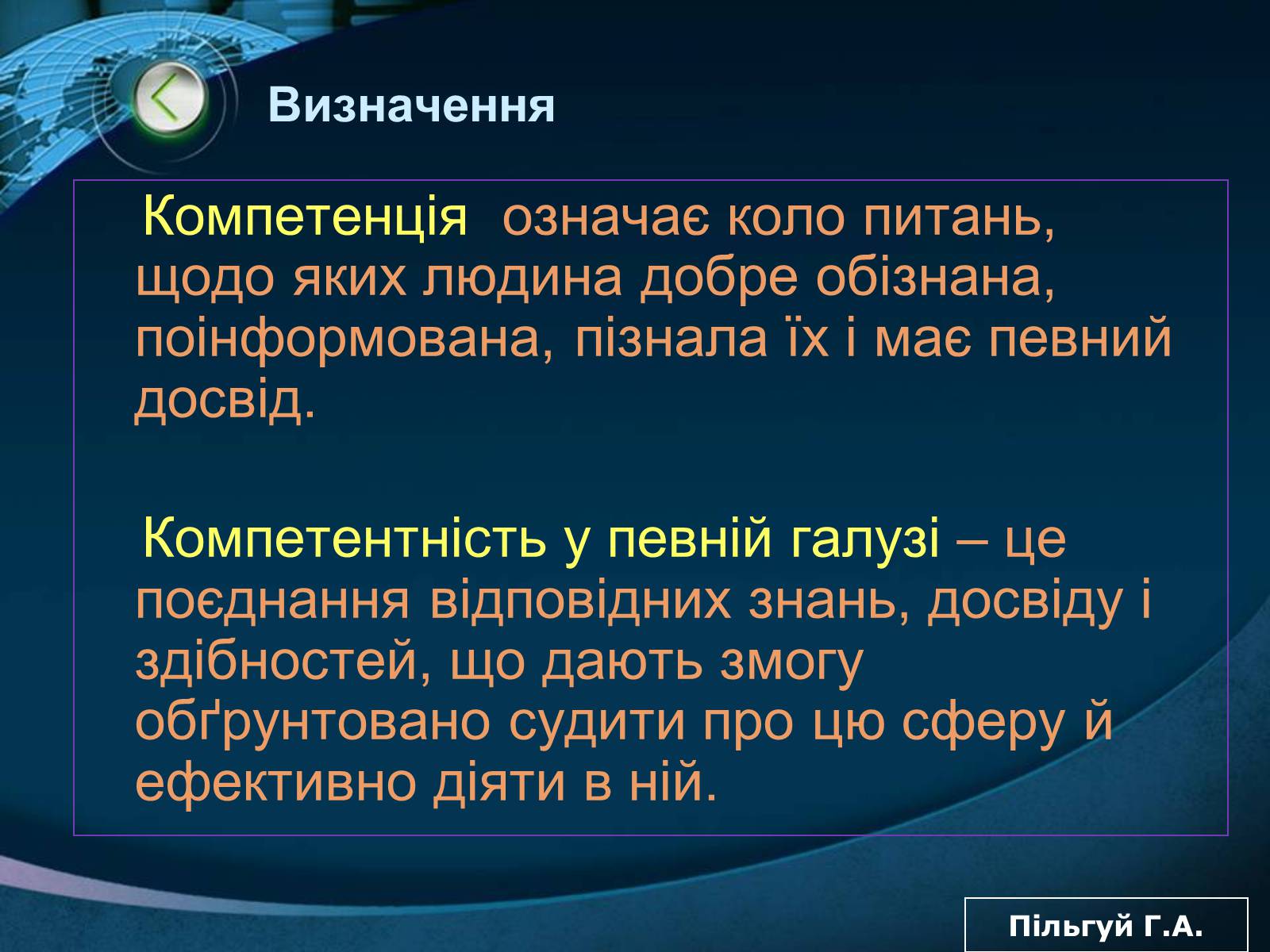 ПРИРОДНИЧА
ПРОСТОРОВА
ЕКОЛОГІЧНА
ПРЕДМЕТНІ КОМПЕТЕНТНОСТІ
КРАЄЗНАВЧА
СОЦІАЛЬНО-ЕКОНОМІЧНА
ГЕОГРАФІЧНІ  КОМПЕТЕНЦІЇ
навчально-пізнавальної; 
інформаційної; 
картографічної; 
комунікативної; 
загально-культурної; 
ціннісно-смислової; 
соціально-професійної;
толерантного ставлення і поваги до інших народів та культур.
"Мудрість не в тому, щоб знати якомога більше, а в тому, щоб знати,які знання найпотрібніші, які менше і які ще менш потрібні."                                       Л.М.Толстой
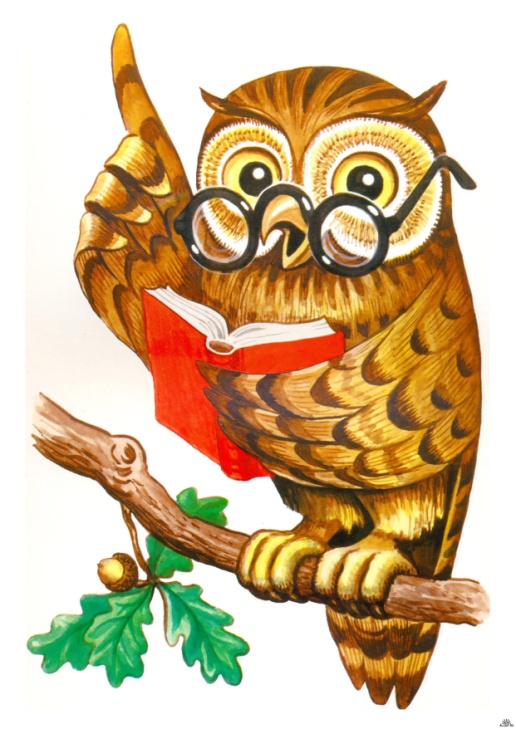 ЧИ ЗНАДОБИТЬСЯ ЦЯ КОМПЕТЕНЦІЯ В ПОВСЯКДЕННОМУ ЖИТТІ ?
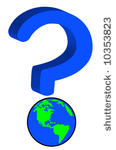 ГЕОГРАФІЯ 6 КЛАСУ – ОСНОВА ШКІЛЬНОГО КУРСУ ГЕОГРАФІЇ.
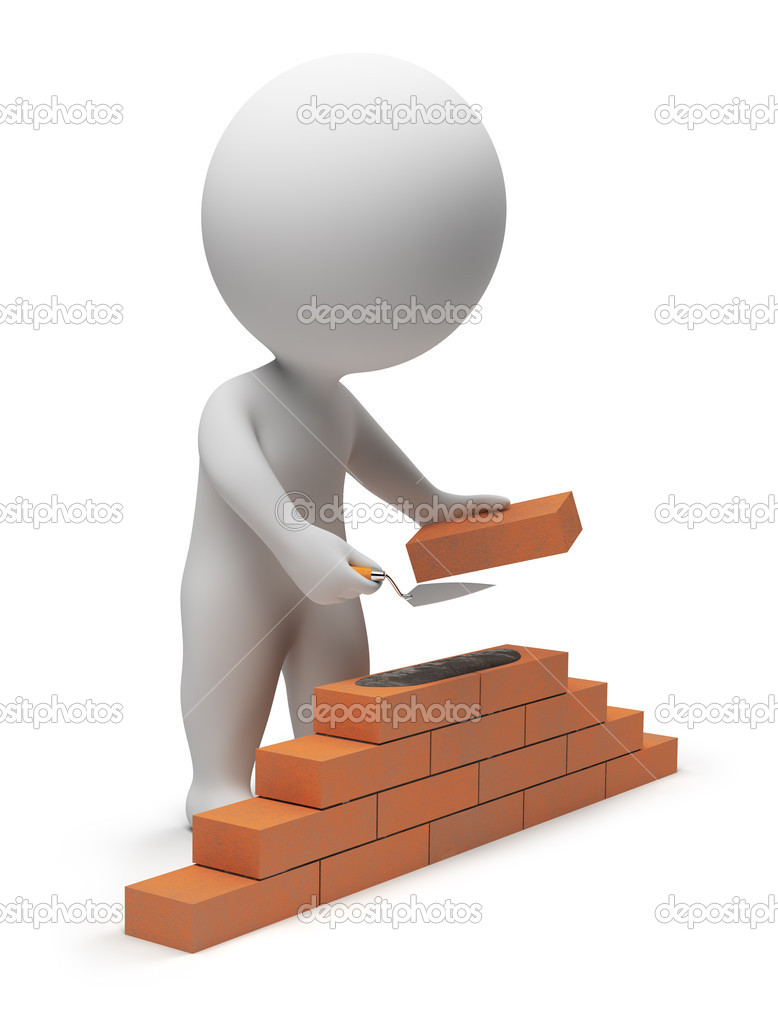 Пояснити шлях за допомогою малюнка, схематичного плану чи географічної карти набагато простіше, ніж описати його словами.
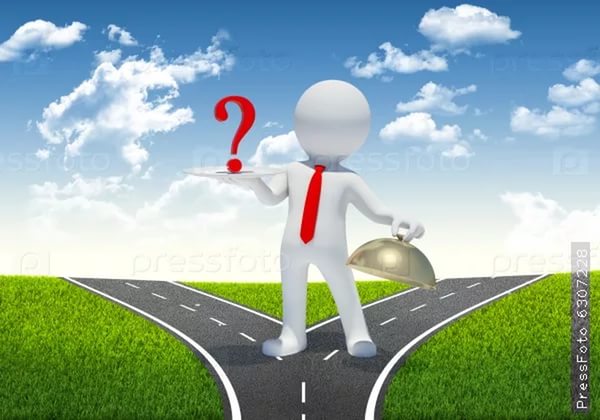 КАРТА - АЛЬФА І ОМЕГА ГЕОГРАФІЇ, ДРУГА МОВА ГЕОГРАФІЇ.
КАРТА - КРИХІТНА МОДЕЛЬ СВІТУ, ДИВОВИЖНИЙ ВИТВІР РОЗУМУ І ЛЮДСЬКИХ РУК.





1 КВАДРАТНИЙ САНТИМЕТР КАРТИ МІСТИТЬ ІНФОРМАЦІЮ, ЯКУ МОЖНА ВИКЛАСТИ НА 2-3 СТОРІНКАХ ДРУКОВАНОГО ТЕКСТУ.
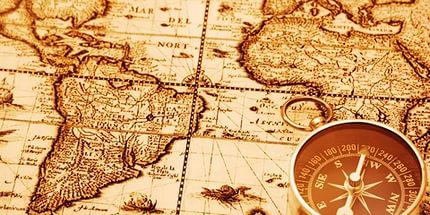 В СВОЇЙ  РОБОТІ  ВИКОРИСТОВУЮ ДИДАКТИЧНІ ПРИЙОМИ:
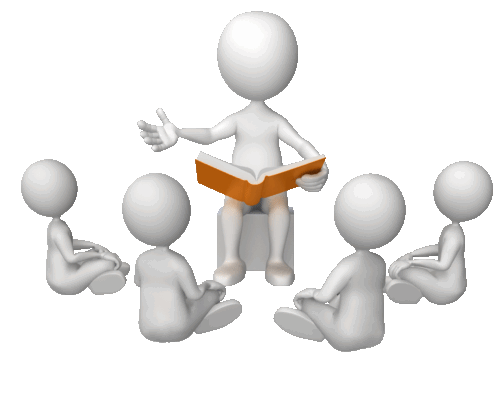 Я - ПЕРШОВІДКРИВАЧ ( КОЛУМБ,      
    МАГЕЛЛАН ТОЩО.
ПИТАЄМО – ВІДПОВІДАЄМО
ПОМАНДРУЄМО
ШИФРУВАЛЬНИК
ДЕТЕКТИВ
РЯТУВАЛЬНИКИ “SOS”
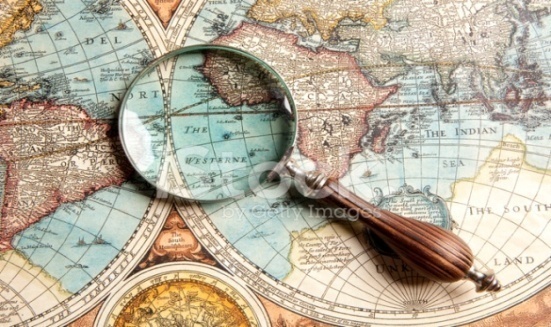 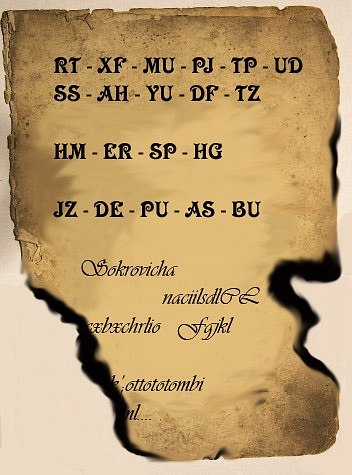 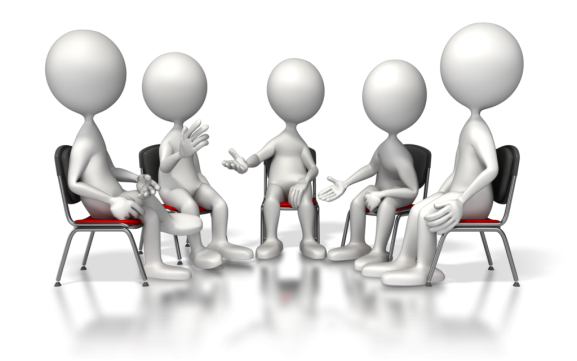 ДИДАКТИЧНІ ВПРАВИ :
ПРАКТИЧНІСТЬ ТЕОРІЇ

ТОПОГРАФІЧНИЙ БАТЛ 

НАПИШИ ЛИСТА ОДНОКЛАСНИКОВІ

КАРТА – МІЙ ПУТІВНИК
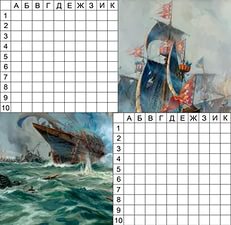 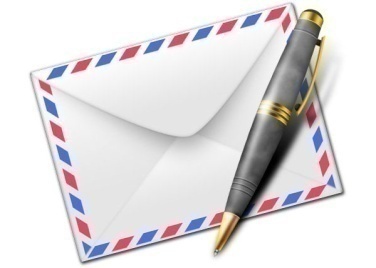 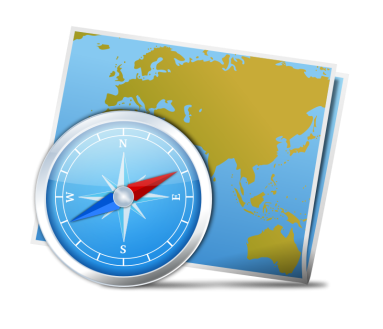 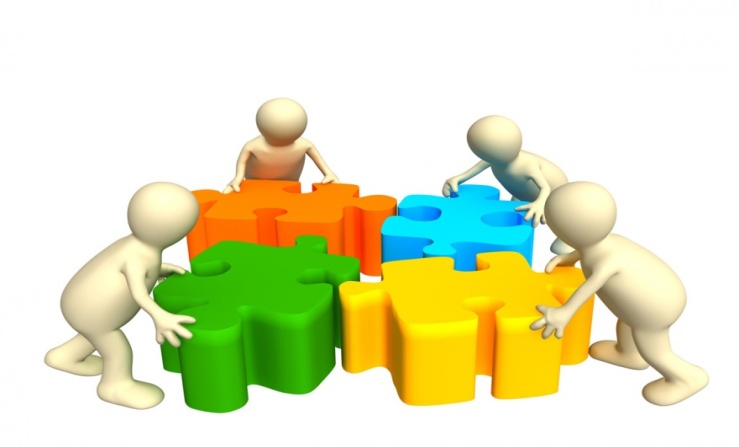 ДИДАКТИЧНІ ІГРИ:
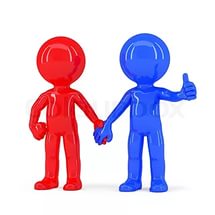 Я – ВЧИТЕЛЬ
ЗНАЙДИ ПАРУ 
РЕКОРДСМЕНИ НА КАРТІ 
ПАВУЧОК
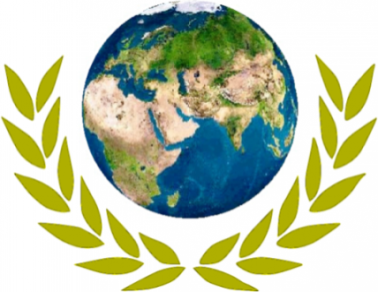 ДИДАКТИЧНА ГРА “ ПАВУЧОК”
НАВЧАЮТЬСЯ ДІТИ
НАВЧАЛЬНИЙ ЗАКЛАД
ОТРИМУЮТЬ ЗАГАЛЬНОСЕРЕДНЮ ОСВІТУ
ШКОЛА
ПРОВОДЯТЬСЯ ВИХОВНІ ЗАХОДИ
ЗДОРОВЯЗБЕРІГАЮЧІ ЗАХОДИ
СПОРТИВНІ ЗАХОДИ
ЗДОРОВ’ЯЗБЕРІГАЮЧІ ТЕХНОЛОГІЇ
ФІЗКУЛЬТХВИЛИНКИ

ФІТНЕСПАУЗИ

ЕКСКУРСІЇ В ПРИРОДУ
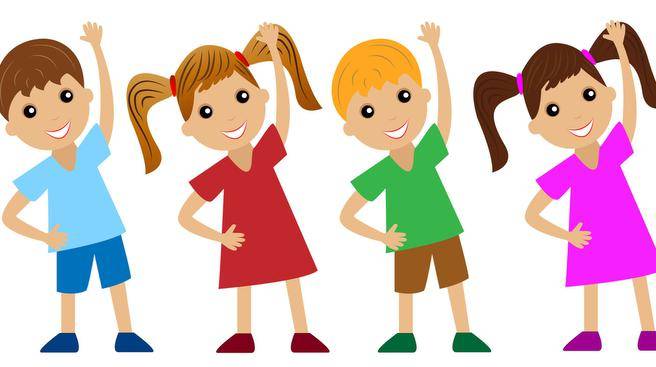 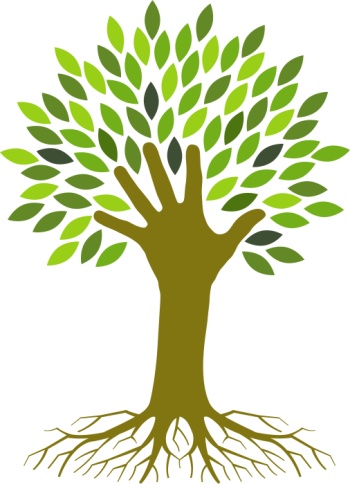 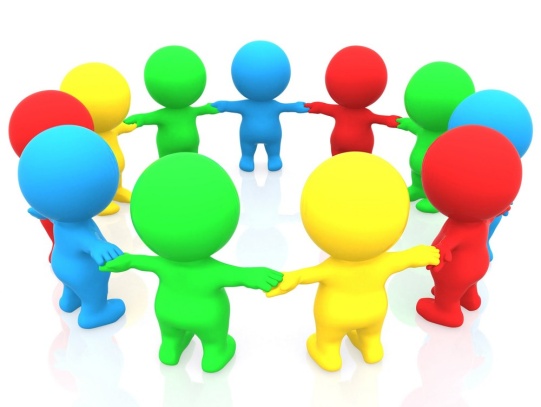 РЕЗУЛЬТАТИ РОБОТИ:
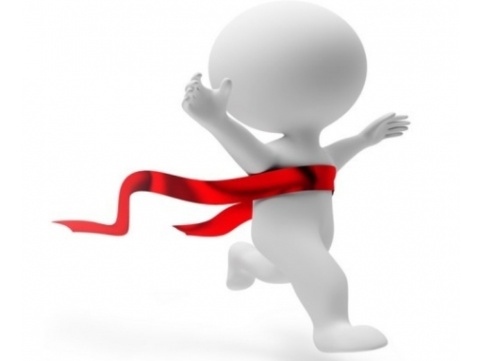 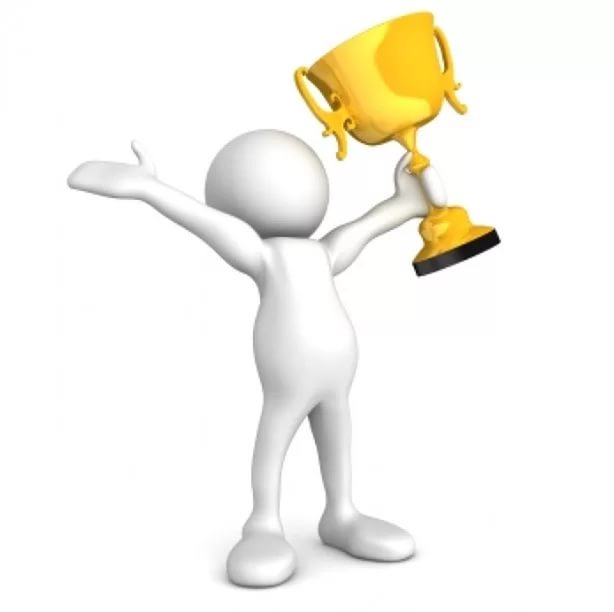 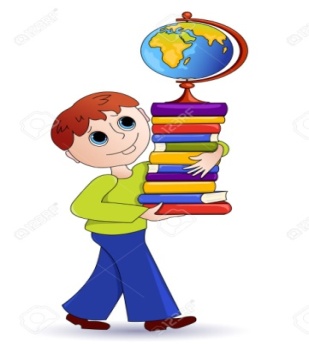 НАВЧЕНІСТЬ ДІТЕЙ

ПРИЗОВІ МІСЦЯ В МІСЬКИХ ОЛІМПІАДАХ З ГЕОГРАФІЇ

УЧАСТЬ   В   ВІКІПРОЕКТІ
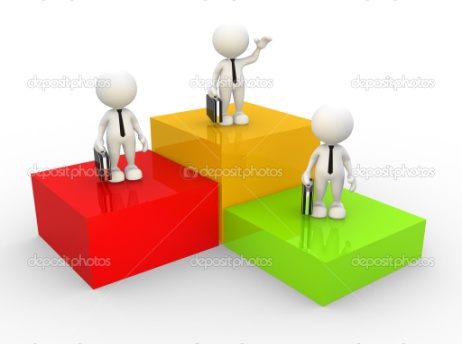 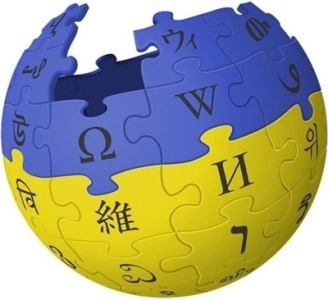 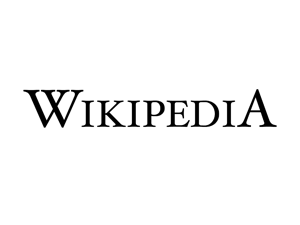 ОСОБЛИВА ГОРДІСТЬ – ВИПУСКНИКИ!
ВИВЧИЛИ, НАВЧИЛИ, В ЛЮДИ ВИВЕЛИ !
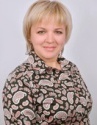 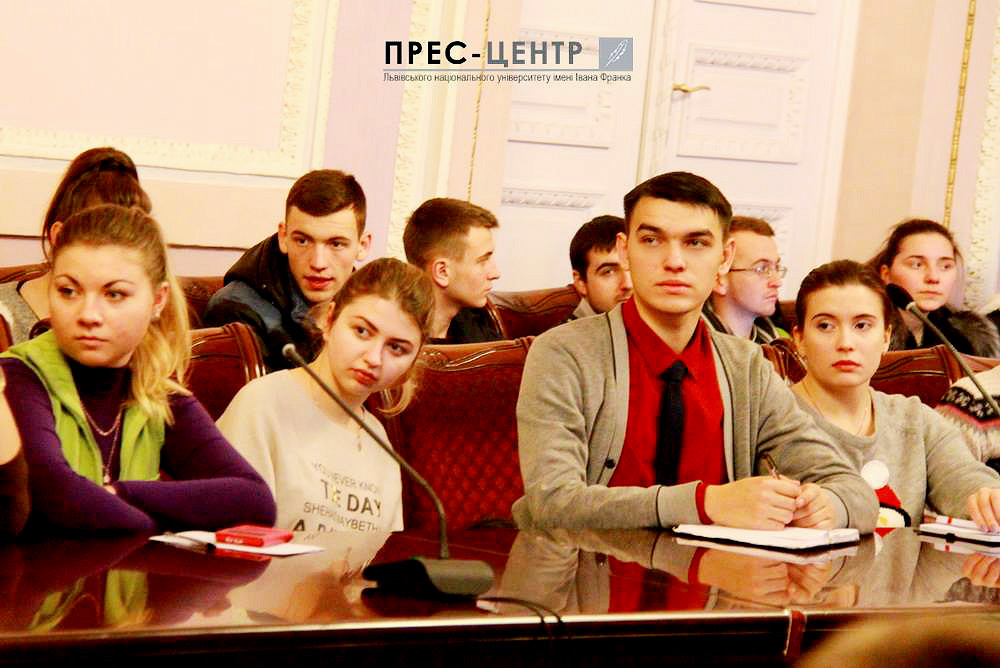 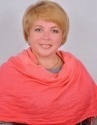 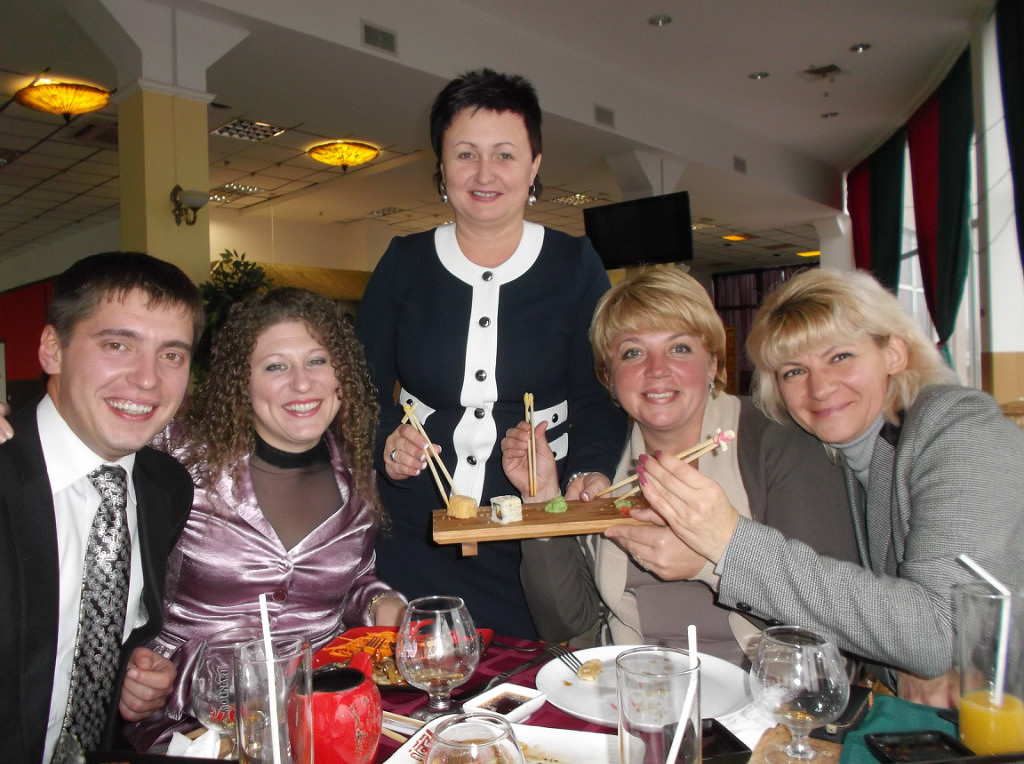 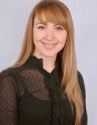 ЛЮДИ, ЗАВДЯКИ  ЯКИМ, РОБОТА ЦЕ – СВЯТО !
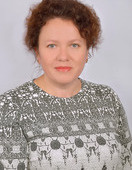 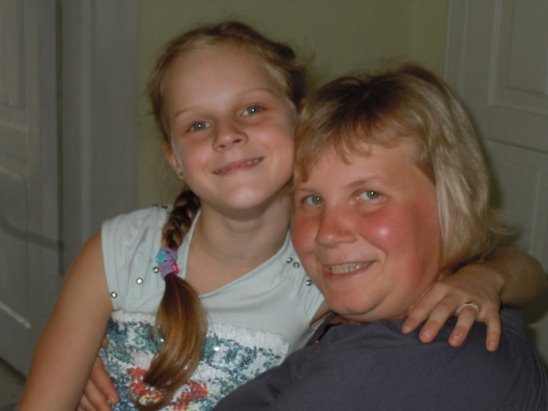 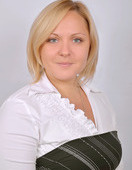 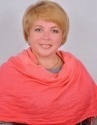 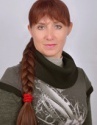 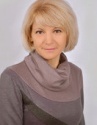 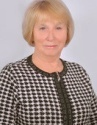 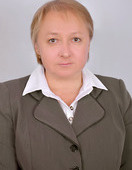 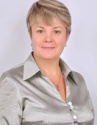 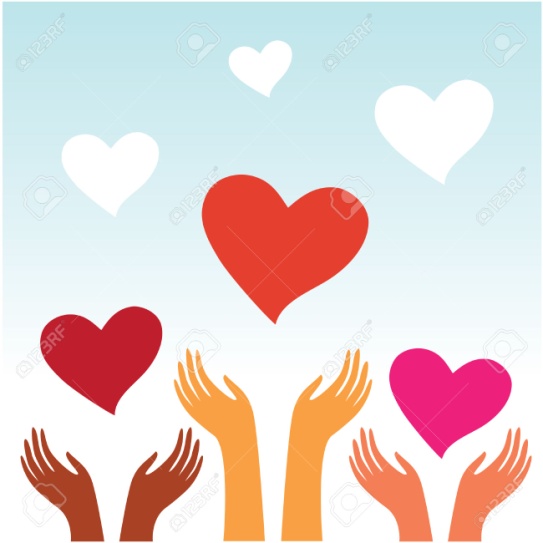 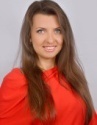 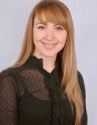 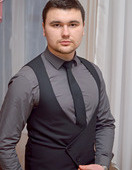 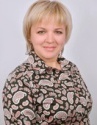 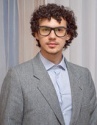 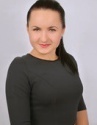 НВК № 3 - ШКОЛА РАДОСТІ І НАТХНЕННЯ !
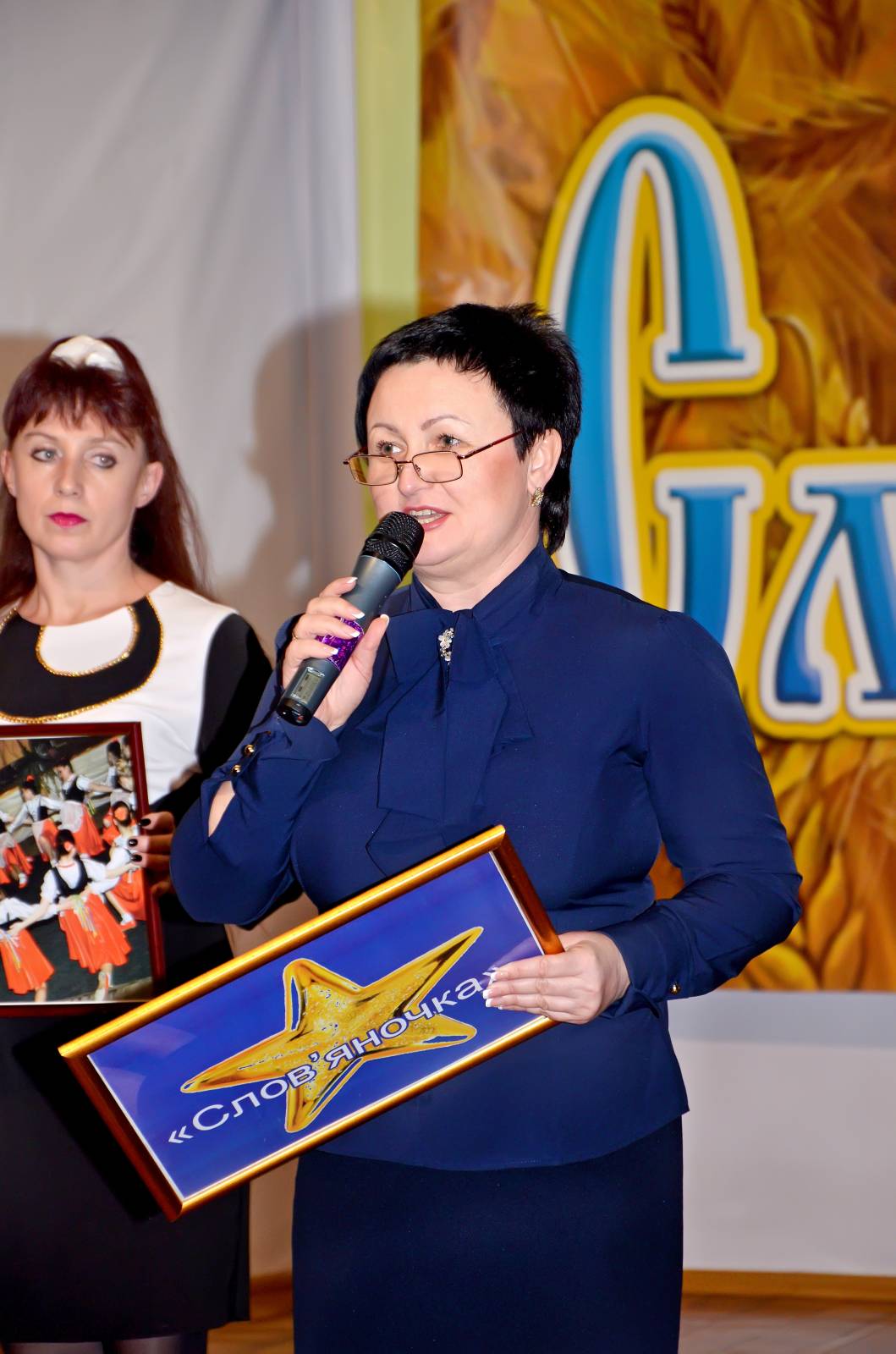 ДЯКУЮ ЗА УВАГУ! ДО НОВИХ ЗУСТРІЧЕЙ!